Отчет о выполнении  плана противодействия коррупции и достигнутых целевых показателей в органах местного самоуправления Сладковского сельского поселения  Слободо-Туринского муниципального районаСвердловской области
М.А. Мельникова, специалист 1 категории администрации Сладковского сельского поселения Слободо-Туринского муниципального района Свердловской области
Коррупция - это
злоупотребление служебным положением, 
дача взятки, 
получение взятки, 
злоупотребление полномочиями, 
коммерческий подкуп либо иное незаконное использование физическим лицом своего должностного положения 
вопреки законным интересам общества и государства 
в целях 
получения выгоды в виде денег, 
ценностей, 
иного имущества или услуг имущественного характера, 
иных имущественных прав для себя или для третьих лиц либо незаконное предоставление такой выгоды указанному лицу другими физическими лицами, а также совершение деяний от имени или в интересах юридического лица
Базовые документы по профилактике коррупции в Сладковском сельском поселении Слободо-Туринского муниципального района Свердловской области
Постановление Администрации Сладковского сельского поселения Слободо-Туринского муниципального района Свердловской области от 27.08.2021 № 101 " Об утверждении Плана мероприятий по противодействию коррупции в Сладковском сельском поселении на 2021-2024 годы"
В Сладковском сельском поселении Слободо-Туринского муниципального района созданы и действуют комиссии:
по соблюдению требований к служебному поведению лицами, замещающими должности муниципальной службы в органах местного самоуправления Сладковского сельского поселения и урегулированию конфликта интересов. В 2023 году проведено 4 заседания
по координации работы по противодействию коррупции в Сладковском сельском поселении. В 2023 году проведено 4 заседания
Независимая антикоррупционная экспертиза нормативных проектов правовых актов в целях выявления в них положений, способствующих созданию условий для проявления коррупции.
В 2023 году независимая антикоррупционная экспертиза  проведена в отношении 60 нормативных правовых актов администрации Сладковского сельского поселения
Раздел «Противодействие коррупции» размещен на  официальном сайте Администрации Сладковского сельского поселения  Слободо-Туринского муниципального района Свердловской области содржит следующие подразделы:
«Нормативные правовые и иные акты в сфере противодействия коррупции»;
«Антикоррупционная экспертиза»;
«Методические материалы»;
«Антикоррупционное просвещение»;
«Сведения о доходах, расходах, об имуществе и обязательствах имущественного характера»;
«Реестр постоянно действующих комиссий»;
«Деятельность комиссии по координации работы по противодействию коррупции»;
«Комиссия по соблюдению требований к служебному поведению и урегулированию конфликта интересов»;
«Доклады, отчеты, обзоры, статистическая информация»;
 «Формы документов, связанных с противодействием коррупции, для заполнения»;
«Обратная связь для сообщений о фактах коррупции»;
«Часто задаваемые вопросы».
Адрес раздела «Противодействие коррупции» в информационно – телекоммуникационной сети « Интернет»:   https://сладковское.рф/protiv-korruptsii/
Правовое просвещение для муниципальных служащих администрации Сладковского сельского поселения Слободо – Туринского муниципального района Свердловской области
Для муниципальных служащих, входящих в состав единой комиссии по осуществлению закупок для нужд администрации Сладковского сельского поселения, проведен круглый стол на тему «Типовые ситуации конфликта интересов в закупочной деятельности, их предотвращение и урегулирование»
Противодействие коррупции при осуществлении государственных и муниципальных закупок
Администрацией Сладковского сельского поселения Слободо-Туринского муниципального района Свердловской области  приняты правовые акты в сфере закупок:
«О назначении лица, ответственного за  работу по выявлению личной заинтересованности в сфере закупок в   органах местного самоуправления Сладковского сельского поселения Слободо-Туринского муниципального района Свердловской области»;
«О работе направленной на выявление личной заинтересованности муниципальных служащих органов местного самоуправления Сладковского сельского поселения Слободо-Туринского муниципального района Свердловской области и работе по оценки коррупционных рисков при осуществлении закупок органами местного самоуправления Сладковского сельского поселения Слободо-Туринского муниципального района Свердловской области»;
«Об утверждении порядка предоставления и обмена информацией о закупках с ответственным за работу по выявлению личной заинтересованности в сфере закупок в органах местного самоуправления Сладковского сельского поселения Слободо-Туринского муниципального района Свердловской области»;
«Об утверждении критериев выбора закупок товаров, услуг, для обеспечения нужд органов местного самоуправления Сладковского сельского поселения Слободо-Туринского муниципального района Свердловской области для проведения анализа».
Взаимодействие с институтами гражданского общества, выступления антикоррупционной направленности в СМИ
Информация по антикоррупционной направленности публикуется в печатном средстве массовой информации администрации и думы Сладковского сельского поселения «информационный вестник», а также  распространяется  на информационных щитах, расположенных на территории Сладковского сельского поселения и в местах массового пребывания людей (Домах культуры, магазинах, школах,  детских садах)
Выполнение целевых показателей реализации плана мероприятий по противодействию коррупции в Сладковском сельском поселении Слободо-Туринского муниципального района Свердловской области в 2023 году
Увеличение доли принятых в текущем году муниципальных нормативных правовых актов Сладковского сельского поселения, в отношении проектов которых проведена антикоррупционная экспертиза, от общего количества принятых в текущем году муниципальных нормативных правовых актов – проведена антикоррупционная экспертиза100% проектов муниципальных нормативных правовых актов. Выполнено.
Увеличение доли муниципальных служащих Сладковского сельского поселени, своевременно представивших сведения о доходах, расходах, об имуществе и обязательствах имущественного характера, от общего числа муниципальных служащих Сладковского сельского поселения, обязанных представлять такие сведения – 100% муниципальных служащих предоставили сведения своевременно. Выполнено.
Количество размещенных в средствах массовой информации информационных материалов антикоррупционной направленности – размещены информационных материалы в печатном средстве массовой информации Сладковского сельского поселения «Информационный вестник» Выполнено.
Увеличение доли заседаний комиссии по соблюдению требований к служебному поведению и урегулированию конфликта интересов в Администрации Сладковского сельского поселения, информация о которых размещена на официальном сайте Администрации Сладковского сельского поселения в информационно-телекоммуникационной сети «Интернет»,  от общего количества проведенных заседаний указанной комиссии – размещена информация о всех заседаниях комиссии. Выполнено.
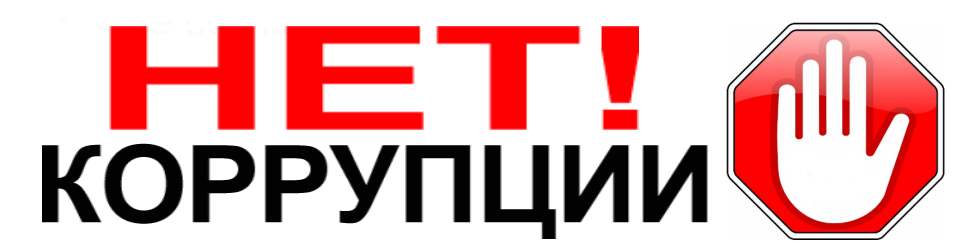 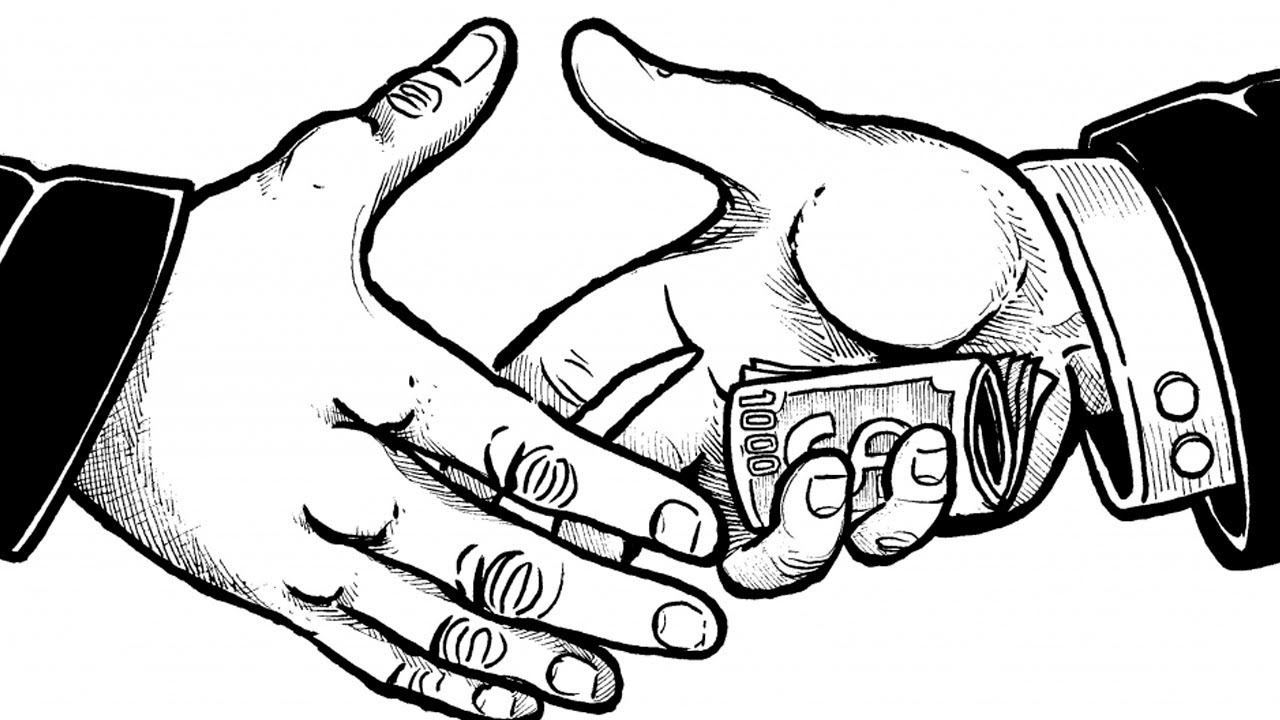